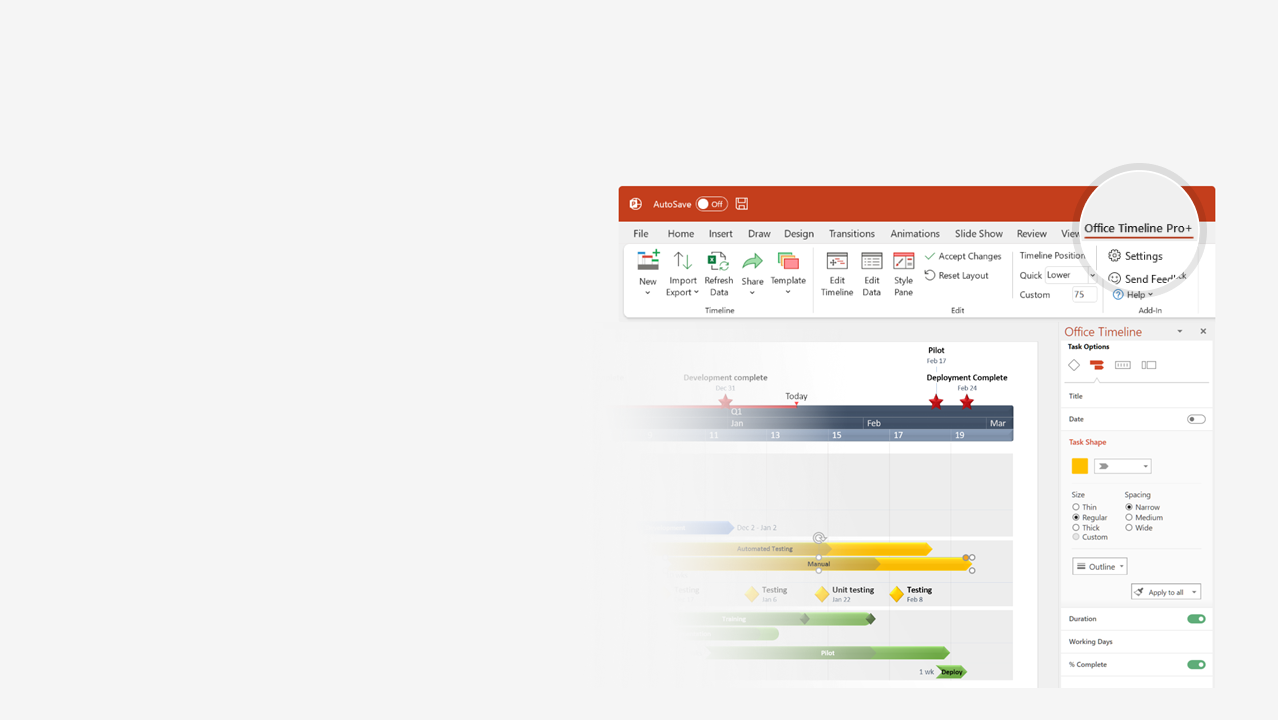 How to update this template in seconds
1
The Office Timeline add-in for PowerPoint will help you edit it with just a few clicks.
Get your free 14-day trial of Office Timeline here: https://www.officetimeline.com/14-days-trialRe-open this template, and create your impressive PowerPoint visual in 3 easy steps:
Click the Edit Data button on the Office Timeline tab.
Use the Data and Timeline views to edit swimlanes, milestones and tasks.
2
Click Save to instantly update the template.
3
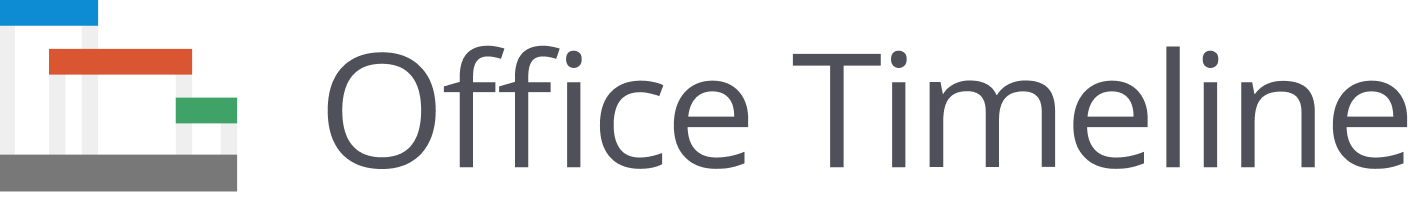 Event management critical path template
START
FINISH
Day 1
12
23
34
45
56
67
78
89
100
111
122
Week 1
3
5
7
9
11
13
15
17
19
Define event objectives
Select team leaders
Prepare event budget
Book a venue
Develop marketing plan
Slack
Research vendors
Obtain permits
Secure accommodations for staff
Confirm suppliers
Review contracts
Create and distribute invitations
Slack
Task 13
Task 14
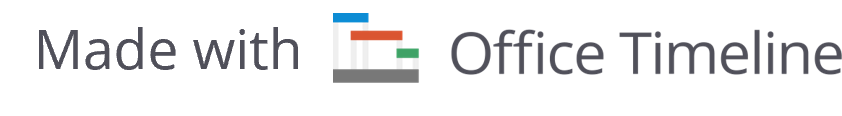 Task 15
Task 16
Task 17
Task 18
Task 19